👋 Hello & Welcome
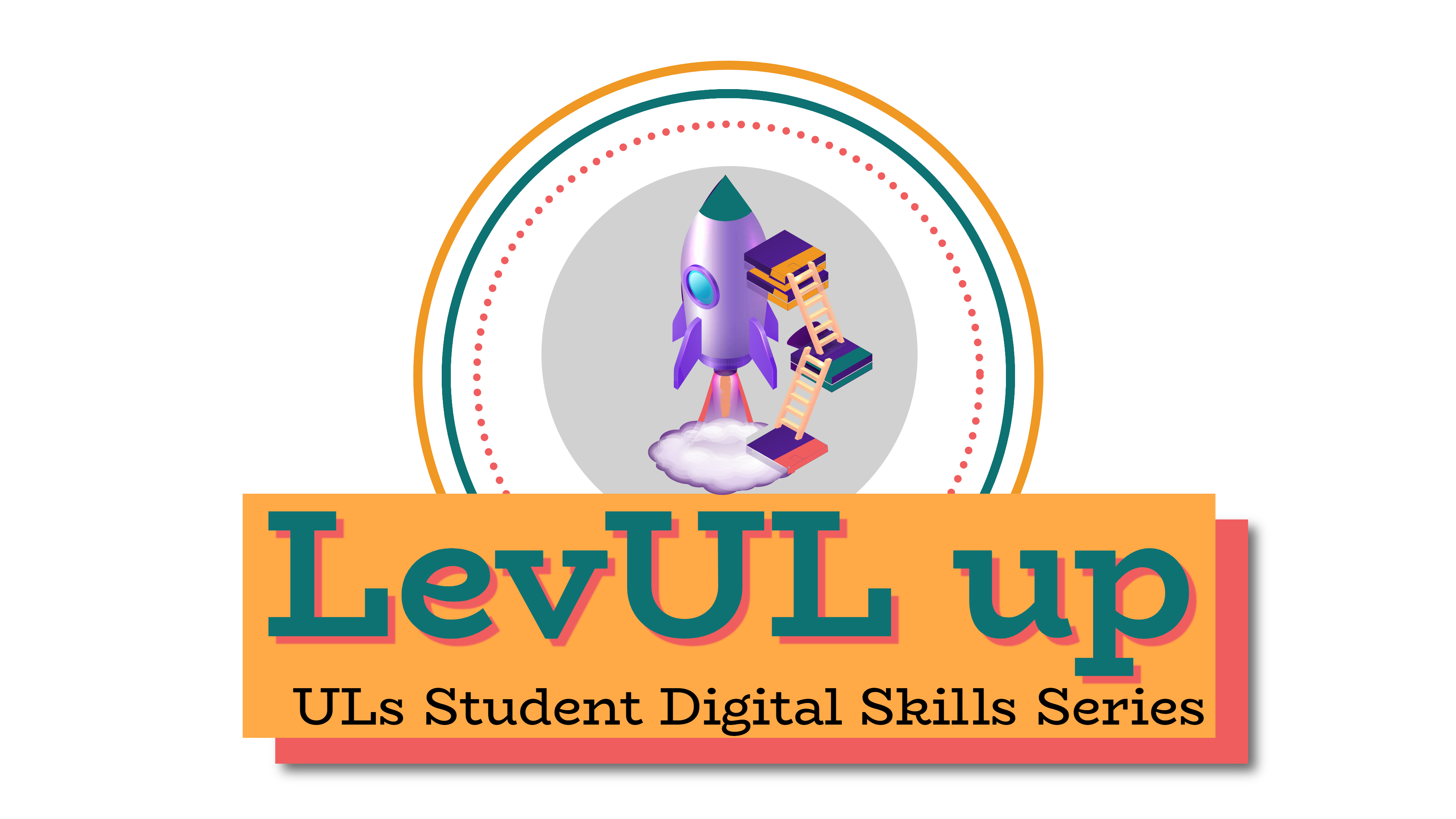 ⏳ This session will begin shortly.

While you wait, please download the slides for today’s session from the LevUL up website.
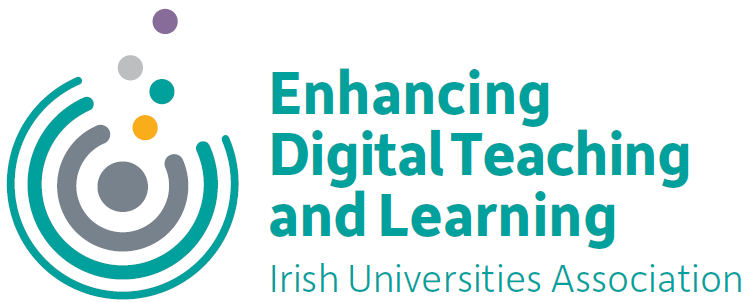 In association with:
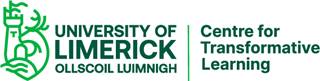 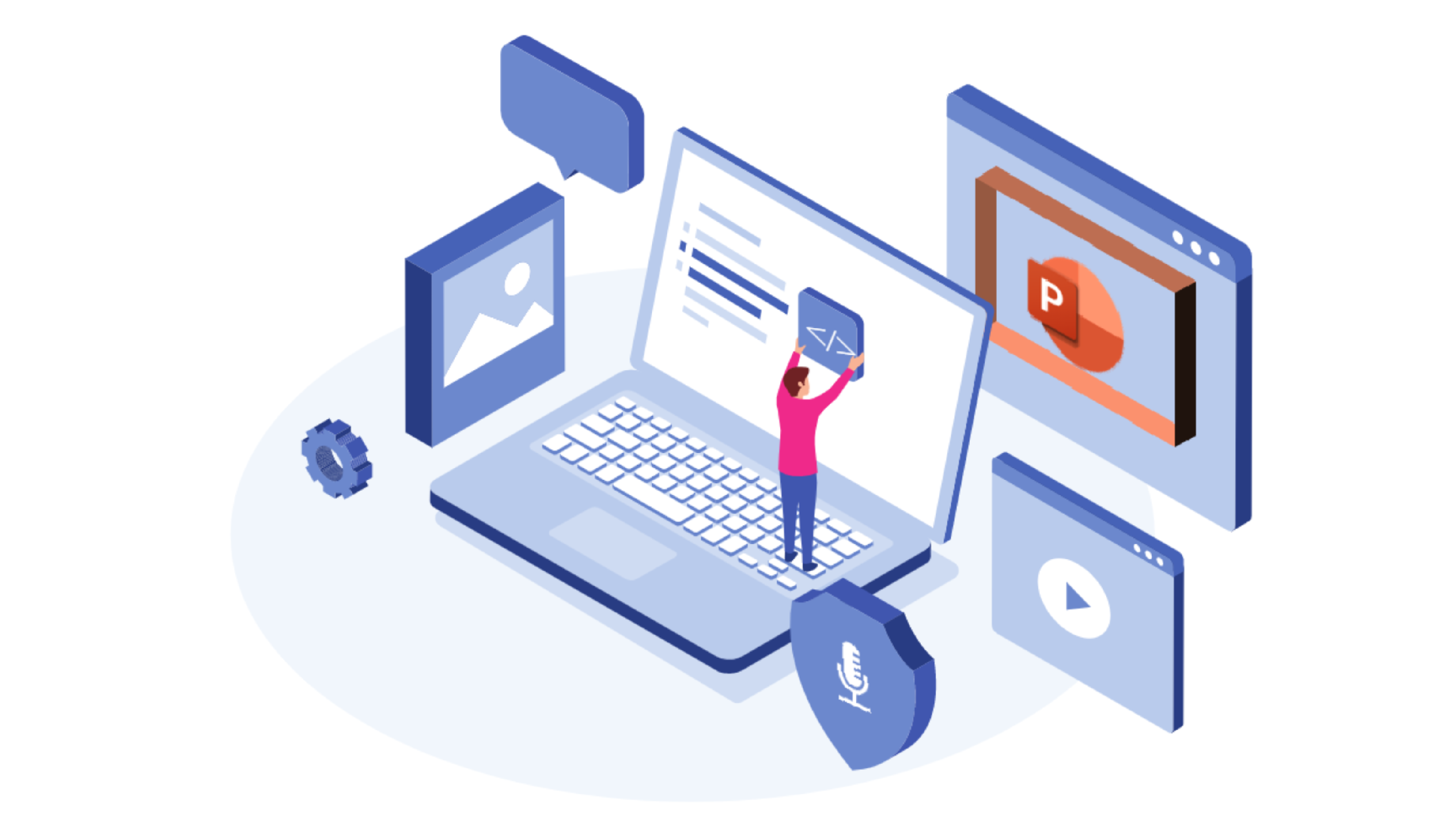 Designing DigitalPresentations:Level-up your PowerPoint game
David Moloney
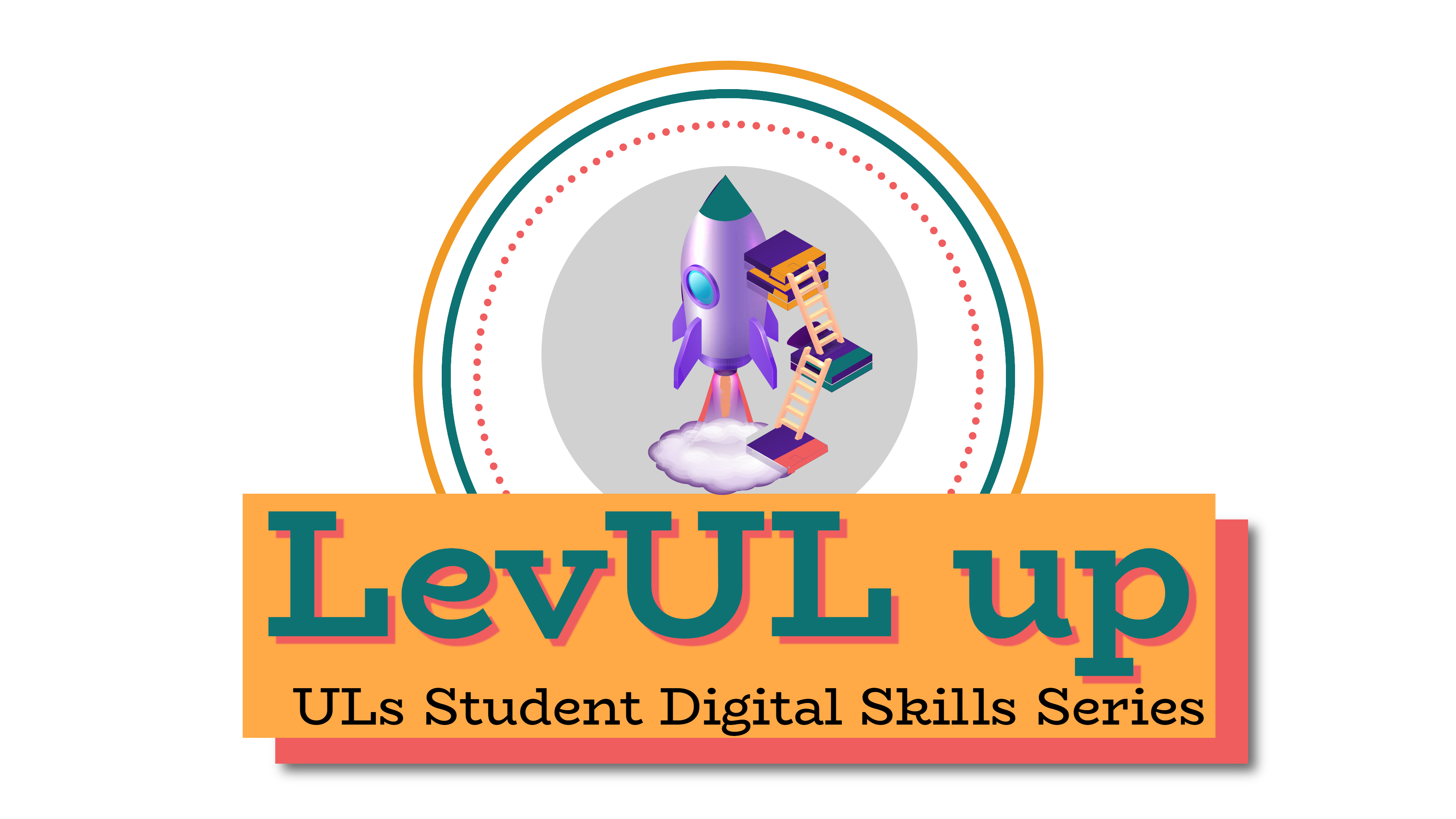 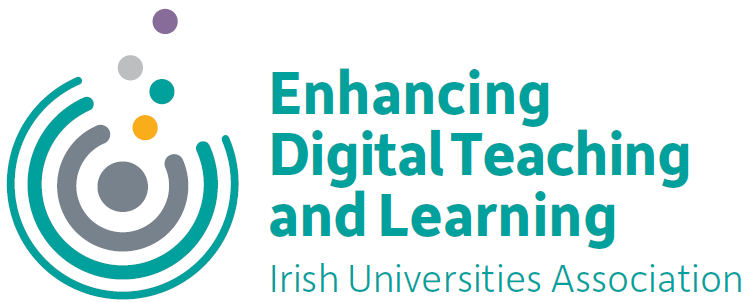 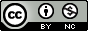 Who we are
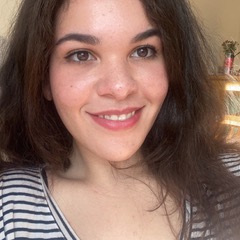 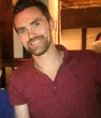 [Speaker Notes: The team presenting in this video is comprised of]
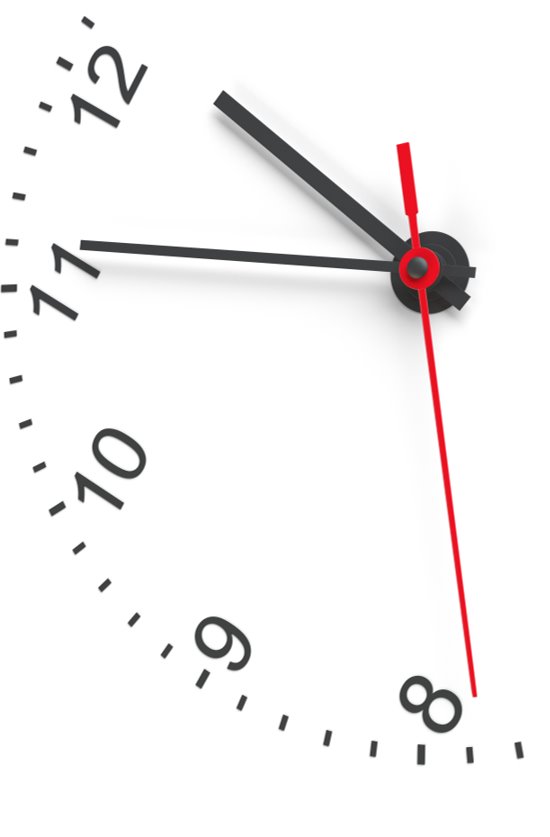 How we intend for you to engage with this workshop…
Follow along with us and make edits to your downloaded activity file if you wish – no obligation. ​
If you only have one screen, you can set up two windows side by side in a split screen set-up. ​
Please keep your camera & microphone off during the workshop​.
Ask questions in the chat.
‼ Remember to mute your microphone please! 🎙🔇
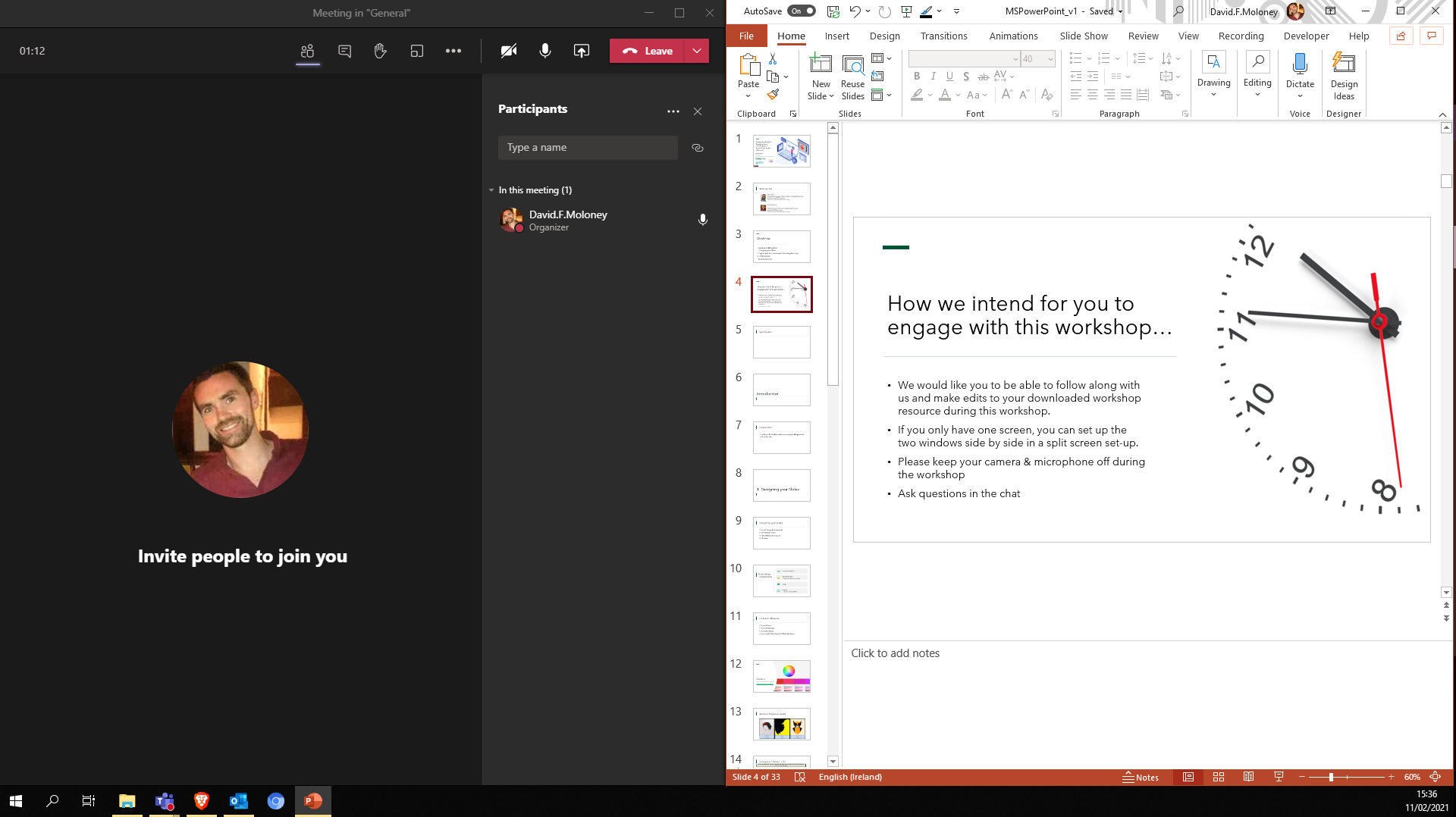 Overview
Introduction & Download
Designing your Slides
Tips & Tricks for Customisation (Workshop Resource)
Adding Media
Recap & Summary
Introduction & Download
Introduction & Download
2 files
Slides
Activity file
Introduction & Download
This is not prescriptive or all-encompassing
We will focus on elements of PowerPoint that are less Google/Youtube-able

There is no obligation on you to follow along during this workshop. You will have the link to the recording of this session and the Activity File available to you afterwards as well, to practice what I cover.
1. Designing your Slides
1. Designing your Slides
1.1 	Some Design Fundamentals
1.2 	Principles in Action
1.3 	Themes
1.4 	Slide Master and Layouts
1.5 	Design Ideas
1.1 Some Design Fundamentals
1.1 Some Design Fundamentals: Common Mistakes
Pitching the presentation inappropriately for the audience
Too much text
Too much imagery
Too many colours
Not enough White or Negative Space
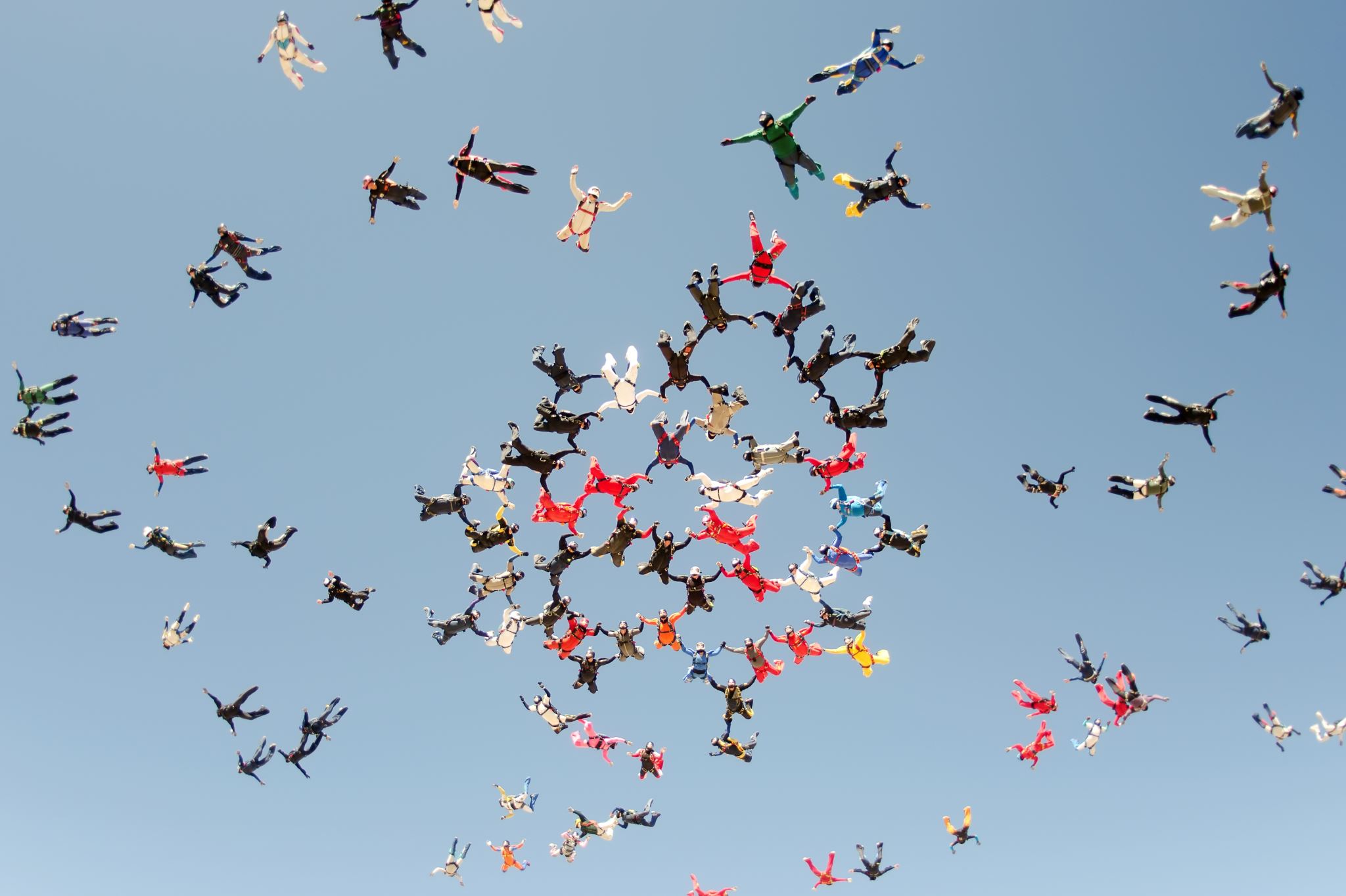 Know your audience
Most major considerations for the designer relate to the audience
Who are you designing the presentation for?
What is the message you are trying to communicate to them with it?

When designing for a large diverse audience, try to be as inclusive as possible
Source
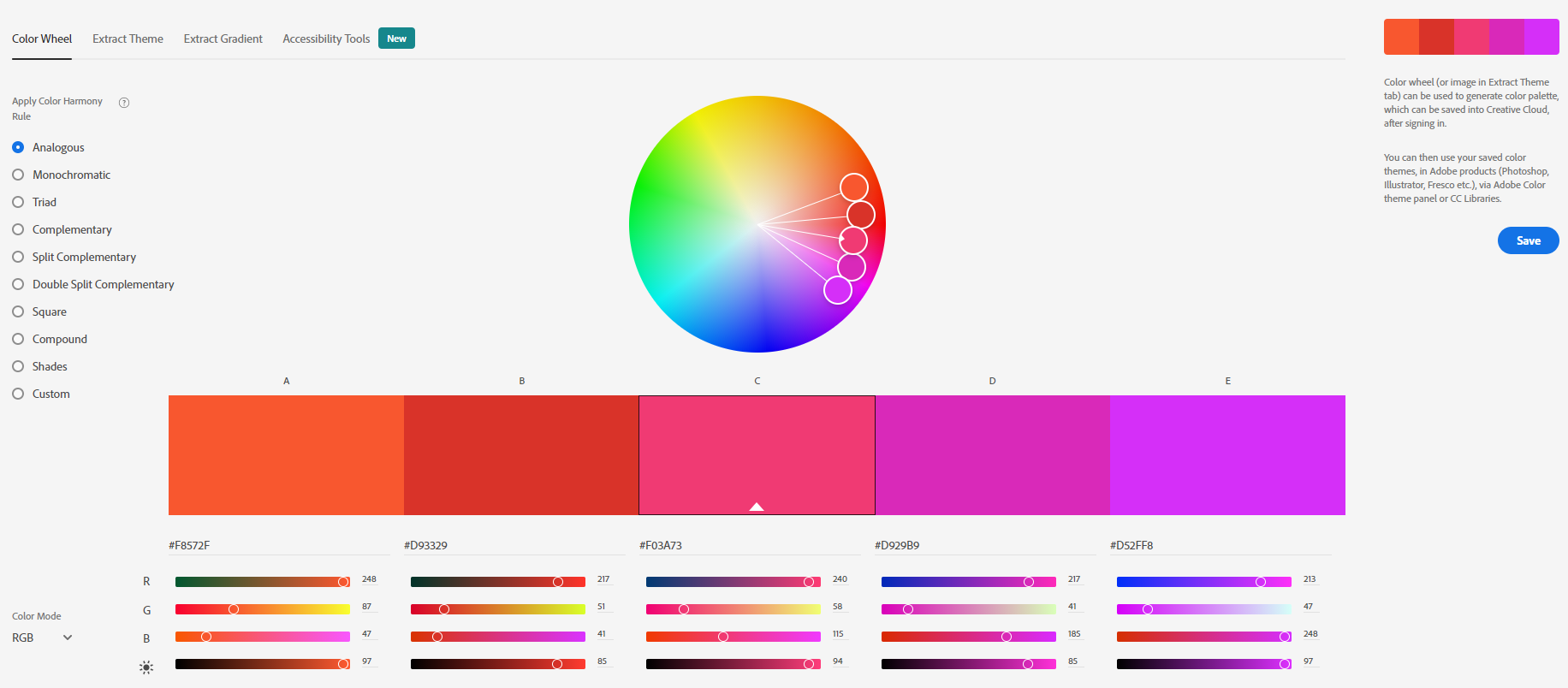 Colour
Adobe Interactive Color Wheel
White or Negative Space
Source
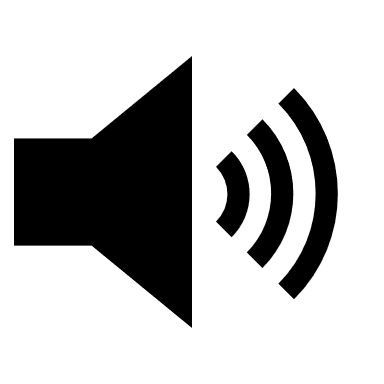 1.2 Principles in Action (1/2)
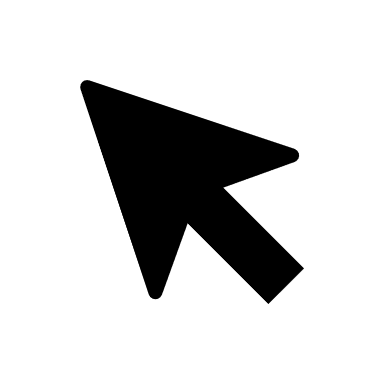 While good design can often go unnoticed, bad design can be difficult to look at. Click the tabs below for some examples.
Source
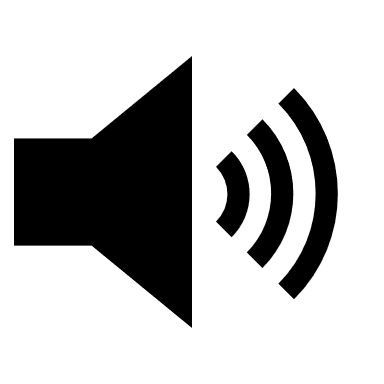 1.2 Principles in Action (2/2)
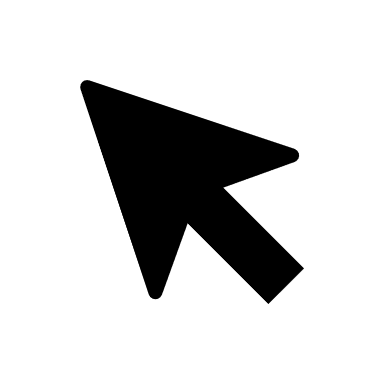 While good design can often go unnoticed, bad design can be difficult to look at. Click the tabs below for some examples.
Source
1.3 Themes
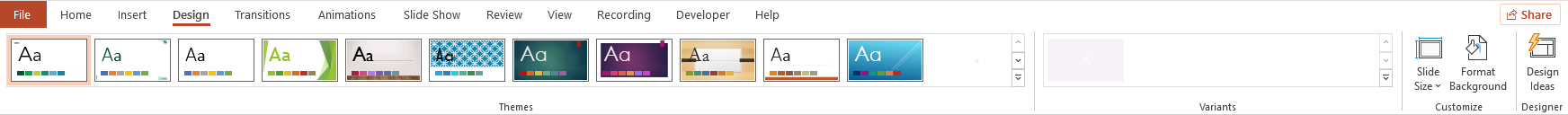 Download more PowerPoint themes/templates from https://templates.office.com/en-US/templates-for-PowerPoint
[Speaker Notes: https://templates.office.com/en-US/templates-for-PowerPoint]
1.4 Slide Master & Layouts
1.5 Design Ideas
2. Tips & Tricks for Customisation
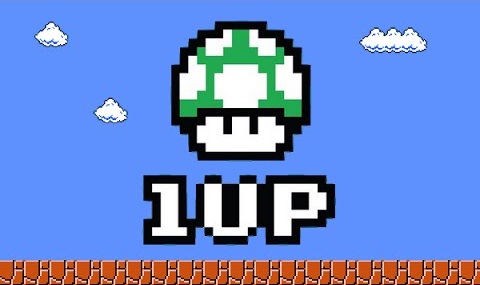 This Photo by Unknown Author is licensed under CC BY-SA
Activity File
Let’s level-up our PowerPoint game…
2. Tips & Tricks for Customisation
2.1 	Add Images behind Custom Shapes
2.2 	Cropping an Image to a Shape
2.3 	Animating elements
2.4 	Hyperlinking
2.5 	Slide Transitions: The Morph Transition
3. Adding Media
3. Adding Media
3.1 	Add Icons
3.2 	Add Audio
3.3 	Add Video
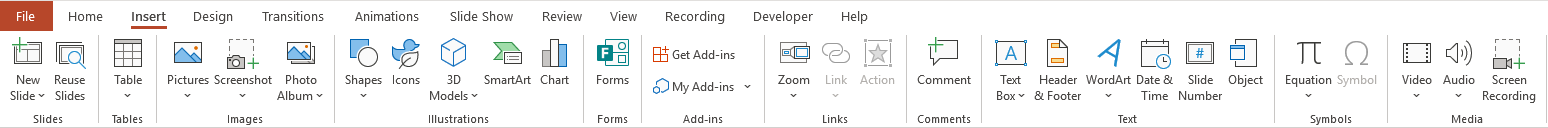 Reflection & Questions
Recap & Summary
Introduction & Download
Designing your Slides
Tips & Tricks for Customisation (Workshop Resource)
Adding Media
Recap & Summary
Supports & Resources
Official Microsoft 365 Training >> https://support.microsoft.com/en-us/training 
Goodwill Community Foundation LearnFree >>https://edu.gcfglobal.org/en/topics/powerpoint/
Thank you
Isometric graphic on title slide originally from Freepik adapted by David Moloney

All other images used are licensed as freely-usable from Unsplash.com​
Images
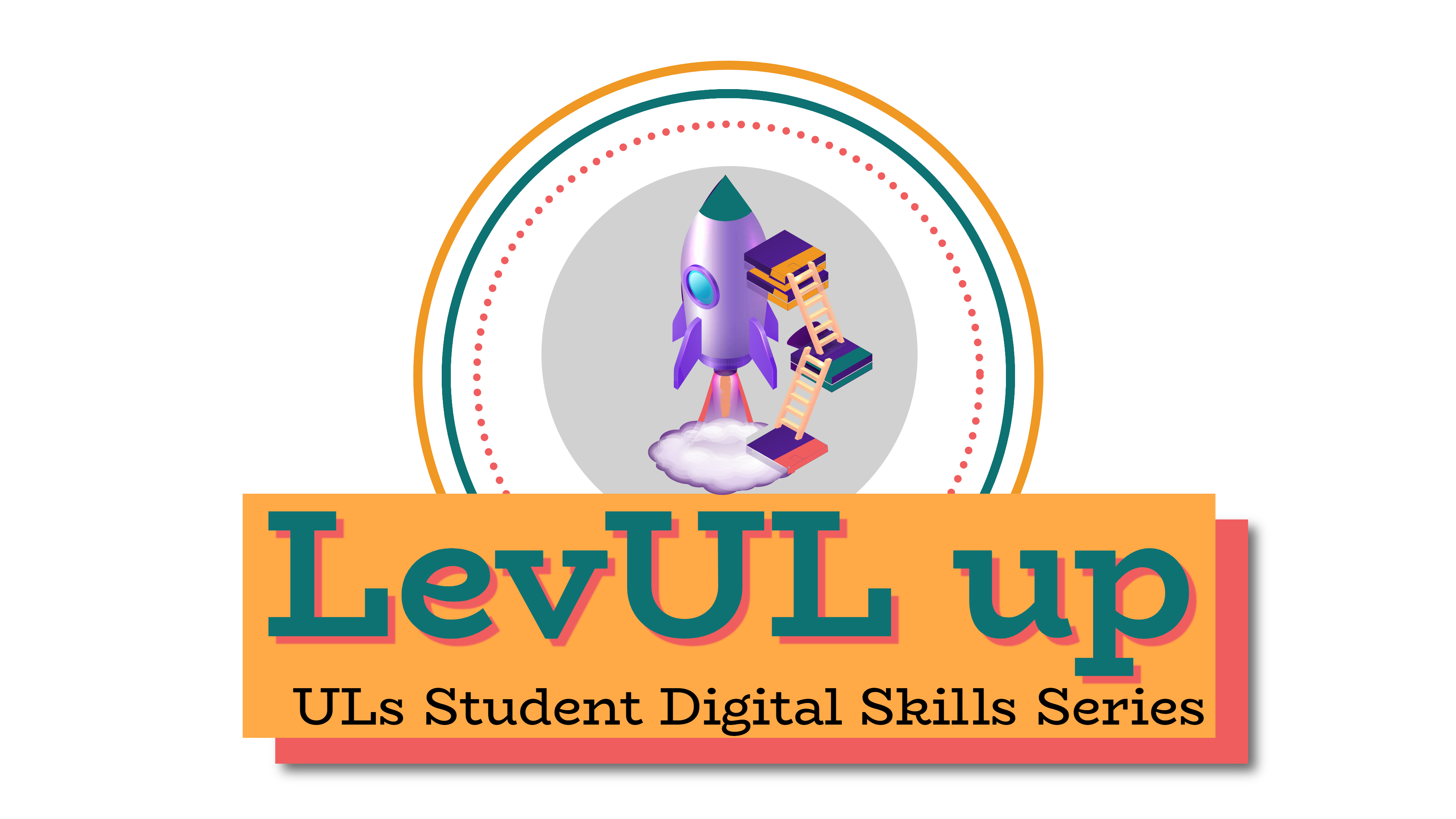 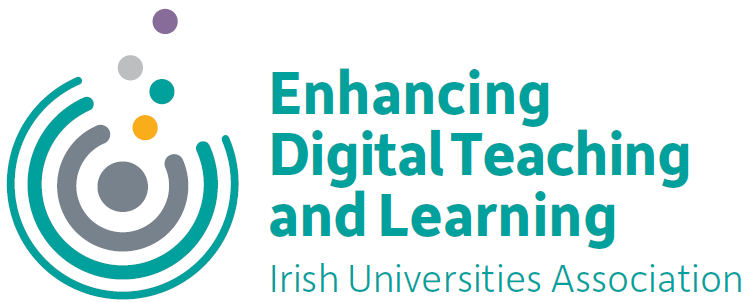 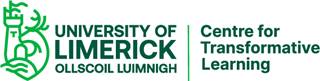 This work is licensed under a Creative Commons Attribution-NonCommercial 4.0 International (CC BY-NC 4.0)
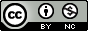